Національний аерокосмічний університет ім. М.Є. Жуковського “Харківський авіаційний інститут”
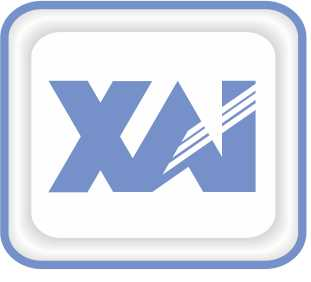 Кафедра 501
«Аерокосмічних радіоелектронних систем»
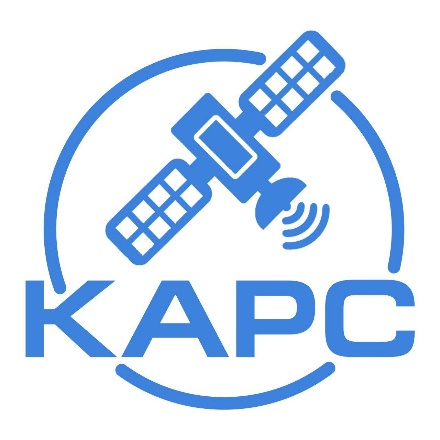 Практичне заняття №1
Розрахунок електростатичних полів на основі рівностей Гаусса-Остроградського
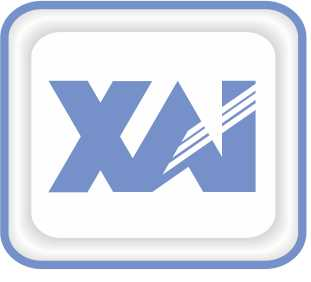 2
Рівність Гауса-Остроградського
Рівність Гауса-Остроградського має вигляд:
- вектор індукції електростатичного поля;
- площу, яку проходить вектор індукції;
- i-й заряд.
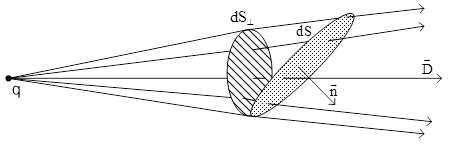 Ця поверхня має певну орієнтацію у просторі, задану вектором нормалі     до неї.
Добуток         є скалярним добутком векторів      и
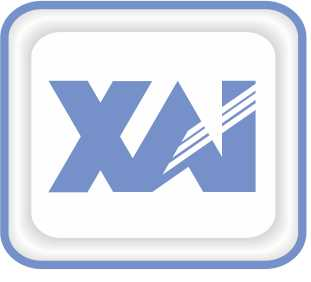 3
Розрахунок поля зарядженого циліндра нескінченної довжини
Заряджений циліндр
Поле зарядженого циліндра
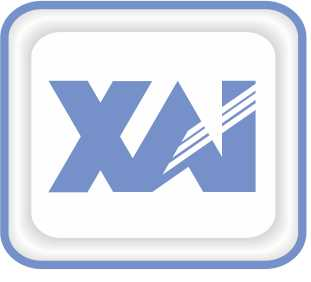 4
Розрахунок поля зарядженої сфери
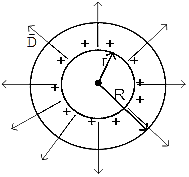 Заряджена сфера
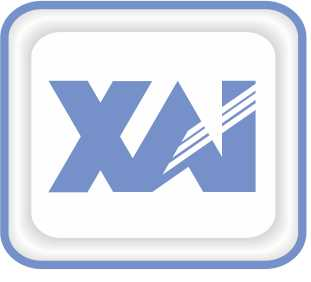 5
Расчет поля заряженной бесконечной плоскости
Площина має поверхневу щільність заряду . В силу симетрії поля лінії розташовані перпендикулярно зарядженій площині і сумарний потік вектора визначається лише складовими через поверхні S1 та S2
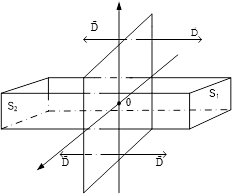 Відповідно до рівності Гауса-Остроградського:
Звідси маємо
Поле зарядженої площини
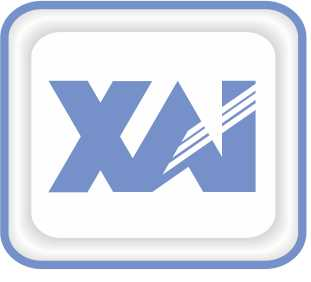 6
Розрахунок дивергенції поля для зарядженої сфери
Поле поставлено так:
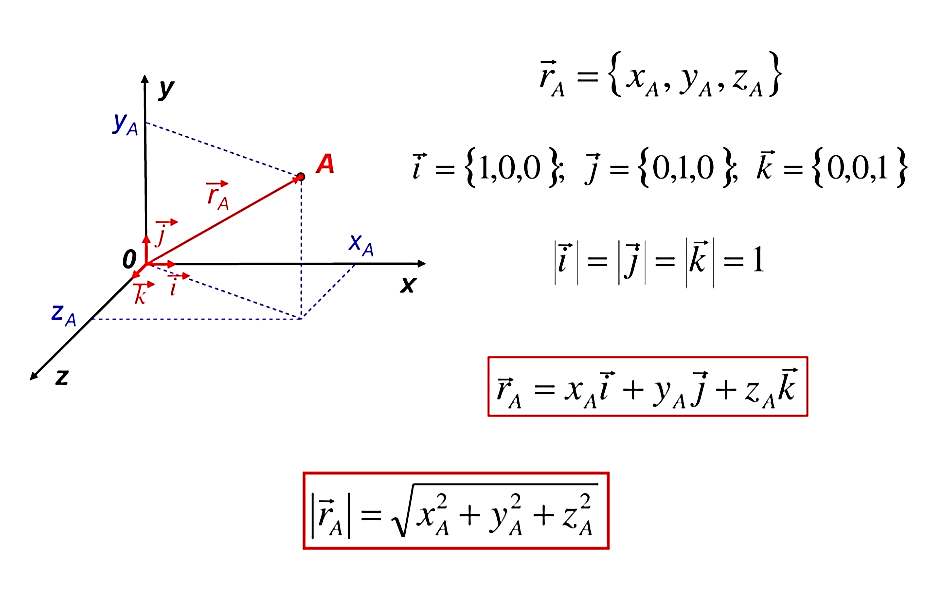 1) при
В першій області,
Ця рівність говорить про те, що в зазначеній області, 
що є кулею, щільність заряду постійна і дорівнює 3k
Заряджена куля з рівномірною щільністю заряду
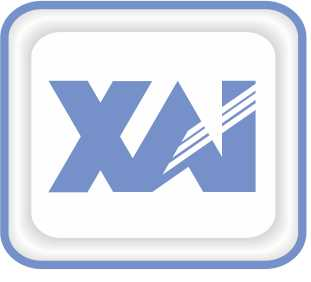 7
У другій області,
2) при
Заряджена куля з рівномірною
щільністю заряду
Равенство нулю дивергенции поля вне шара указывает на то, что там заряды отсутствуют.
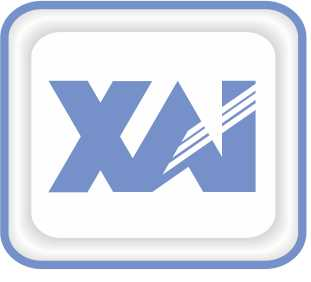 Дякую за увагу!